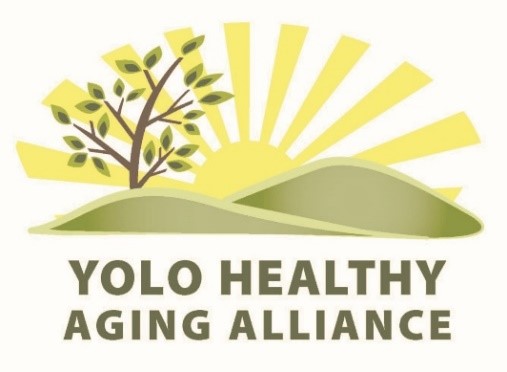 Advocating for ChangeYou can make a difference!
November 2019
Advocacy Begins at Home!
Knowledge is Power and Relationships Matter!
Elected officials respond to their constituents and constituent groups.
In-person meetings are a powerful way to influence decisions.
Meeting and developing relationships with staff are important too.
Repetition and consistency of message are essential.
Opportunities for Action!
City Councils
County Boards of Supervisors
Adopt Age-friendly policies and programs
housing and transportation
universal design/access
parks & recreation
Become an Age-Friendly City or County
Pass resolutions supporting state legislation
Partner with/contribute to your organizations
You!
Meet with Supervisors and Council Members
Maintain contact and communications
Attend Council and Board meetings
Propose policies and programs
Invite elected officials to your events
Research & develop grant proposals
Serve on a commission, advisory board, or working group
State Legislator Roles
Introduce bills, vote for or against bills you support or oppose
Fight for a budget item
Write letters in support of a grant request
Conduct casework/agency intervention
Partner with you to host a local event or be a sponsor for one of yours
Hold a Town Hall where seniors can express their concerns
Send staff to your meetings to listen and provide updates
Lend support to a local project, e.g., adult day services, expanded food services.
Your Role
Be a resource for further information
Legislative proposals
More detailed information on senior issues
Access to experts on aging and long-term care
Support their legislative agenda
Letters of support to Committees and the Governor for their bills
Testimony in support of their legislation at public hearings
Share connections and increase visibility
Introductions to area organizations and their members
Invitations to local events
Assistance in organizing local events
Meeting with your Senator or Assembly Member
Meetings with State Legislators are hard to schedule in the Capitol.
Call and ask the scheduler for a meeting in the District – Thursday afternoon or Friday, or during Spring, Summer and Fall Recess.
Find your Legislators and their office phone numbers here: http://findyourrep.legislature.ca.gov/.
Understand Legislation and Budget Timing and Process. (https://www.senate.ca.gov/sites/senate.ca.gov/files/2019_senate_legislative_deadlines.pdf) 
Review the Legislator’s website and note legislation and committee assignments.  Check voting record on key A&LTC bills. (www.senate.ca.gov or www.assembly.ca.gov )
Create documents summarizing localized facts, issues, organizations, and contact information.
Think through in advance what stories you can tell from your own experience that help illustrate the challenges seniors face today.
Prepare a clear and concise ASK!
The Meeting
Take notes, or if in a group, designate a note-taker in advance.
The Leader thanks the legislator and staff for the meeting and group members introduce themselves and their organization(s).
The Leader presents the packet (take two) and quickly summarizes each document (Do not read the documents verbatim, just touch on the highlights. Practice in advance).
Team members tell their stories.
Reply to any questions or promise to follow-up with answers or more information.
In the face of disagreement, be polite and offer to provide further information. 
Leave and take follow-up contact information. 
Follow-up with thank you notes to the legislator, the scheduler, and the staff person who was in the meeting.
Further Contact to Create a Relationship
Follow-up the meeting by sending any information that was promised to the designated staff or District Director.
Occasionally send reports or articles of interest.
Invite the Legislator to visit senior services (e.g., day care center or residential facility, congregate meal site) or to senior organization events e.g., fundraisers/awards banquets.
Legislative Calendar/Deadlines 2019
Jan. 1 Statutes take effect Jan. 7 Legislature reconvenes Jan. 10 Budget must be submitted by Governor 
Jan. 21 Martin Luther King, Jr. Day.  Jan. 25 Last day to submit bill requests to the Office of Legislative Counsel. 
Feb. 18 Presidents’ Day. 
Feb. 22 Last day for bills to be introduced  
Mar. 29 Cesar Chavez Day observed. 
Apr. 11 Spring Recess begins upon adjournment Apr. 22 Legislature reconvenes from Spring Recess Apr. 26 Last day for policy committees to hear and report to fiscal committees fiscal bills introduced in their house 
May 3 Last day for policy committees to meet and report to the floor non-fiscal bills introduced in their house May 10 Last day for policy committees to meet prior to June 3  May 17 Last day for fiscal committees to meet and report to the floor bills introduced in their house. Last day for fiscal committees before June 3  May 27 Memorial Day.  May 28-May 31 Floor session only. No committee may meet for any purpose except for Rules Committee, bills referred pursuant to A.R. 77.2, and Conference Committees May 31 Last day for each house to pass bills introduced in that house
June 3 Committee meetings may resumeJune 15 Budget Bill must be passed by midnight 
July 4 Independence Day.  July 10 Last day for policy committees to hear and report fiscal bills to fiscal committees July 12 Last day for policy committees to meet and report bills Summer Recess begins on adjournment, provided Budget Bill has been passed)). 
Aug. 12 Legislature reconvenes from Summer Recess Aug. 30 Last day for fiscal committees to meet and report bills 
Sept. 2  Labor Day. Sept. 3-13 Floor session only. No committee may meet for any purpose, except Rules Committee, bills referred pursuant to Assembly Rule 77.2, and Conference Committees 
Sept. 6   Last day to amend on floorSept. 13 Last day for any bill to be passed. Interim Recess begins upon adjournment 
INTERIM RECESS
2019
Oct. 13 Last day for Governor to sign or veto bills passed by the Legislature on or before Sept. 13 and in the Governor's possession after Sept. 13 
2020
Jan. 1 Statutes take effect Jan. 6 Legislature reconvenes
Resources
Find your legislator http://findyourrep.legislature.ca.gov/ 
The Legislative Calendar https://www.senate.ca.gov/sites/senate.ca.gov/files/2019_senate_legislative_deadlines.pdf 
Legislators/Committee Memberships/Activities www.senate.ca.gov or www.assembly.ca.gov)
Track Legislation http://leginfo.legislature.ca.gov/faces/billSearchClient.xhtml